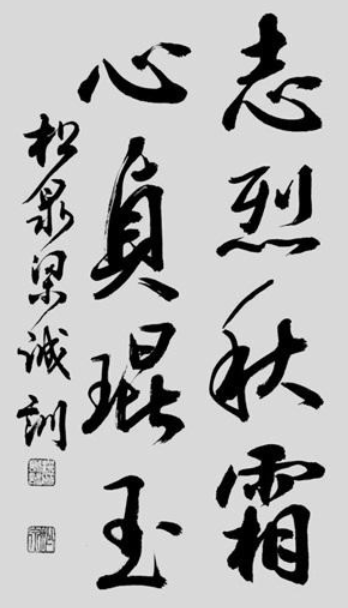 서예(書)
-동양의 조형 예술-붓글씨-중국 기원-2009년, 유네스코 무형 문화유산 등재-구성: 모필, 먹-구분: 서체나 서품 등